Аналитический отчет второй младшей группы за 2018-2019 учебный год
В 2018-2019 учебном году вторую младшую группу 
 посещали 11 детей в возрасте от 3 до 4 лет, 
из них 7 мальчиков и 4 девочки.
Задачи:
Заботиться о здоровье, эмоциональном благополучии и своевременном всестороннем развитии каждого ребенка, через максимальное использование разнообразных видов детской деятельности. 
 Создать развивающую среду в соответствии с возрастными особенностями и потребностями детей в условиях реализации ФГОС ДО .
Создать условия для овладения воспитанниками содержанием образования на уровне федеральных, государственных требований к структуре основной общеобразовательной программы дошкольного образования.  
Оказывать своевременную консультативную и методическую помощь родителям по вопросам воспитания и развития их детей. Добиваться выполнения единых подходов  к воспитанию детей в условиях дошкольного образовательного учреждения и семьи. 
Создание условий для повышения профессиональной компетентности педагогов в условиях реализации ФГОС ДО.
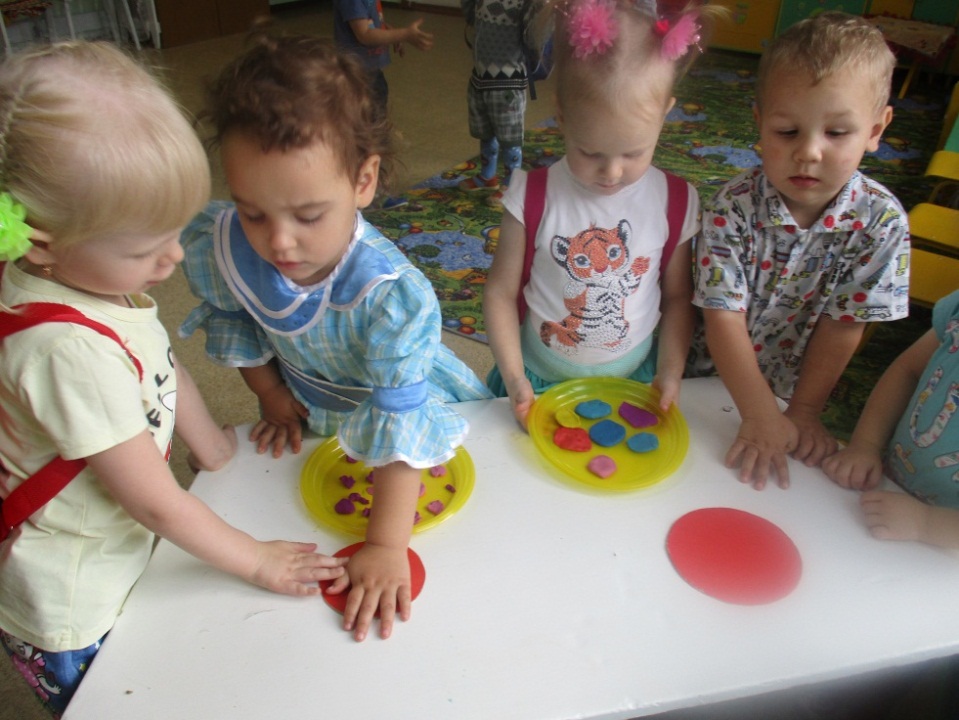 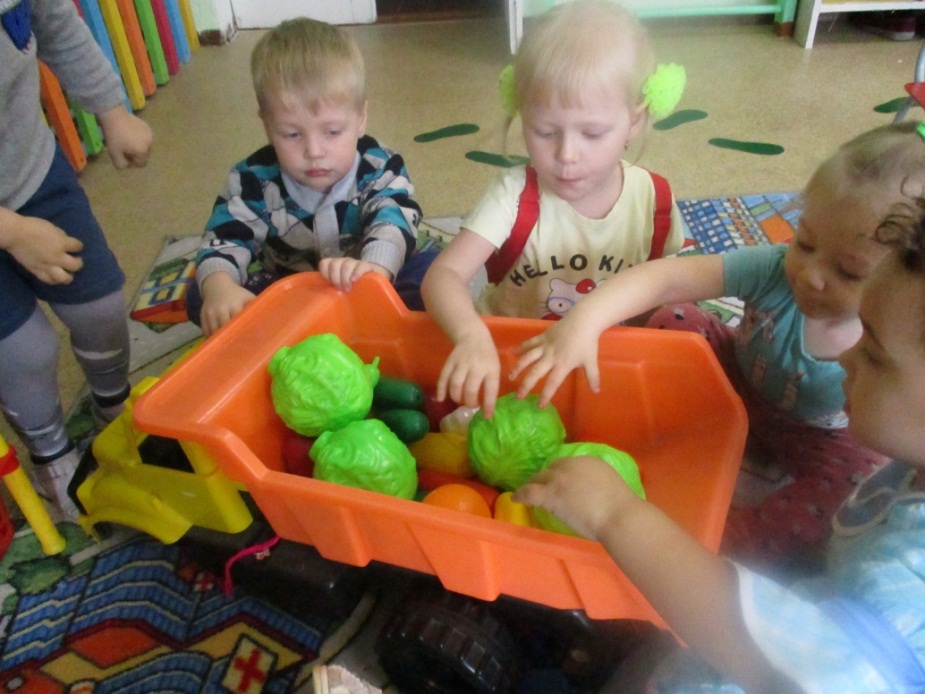 C детьми проведены мероприятия:
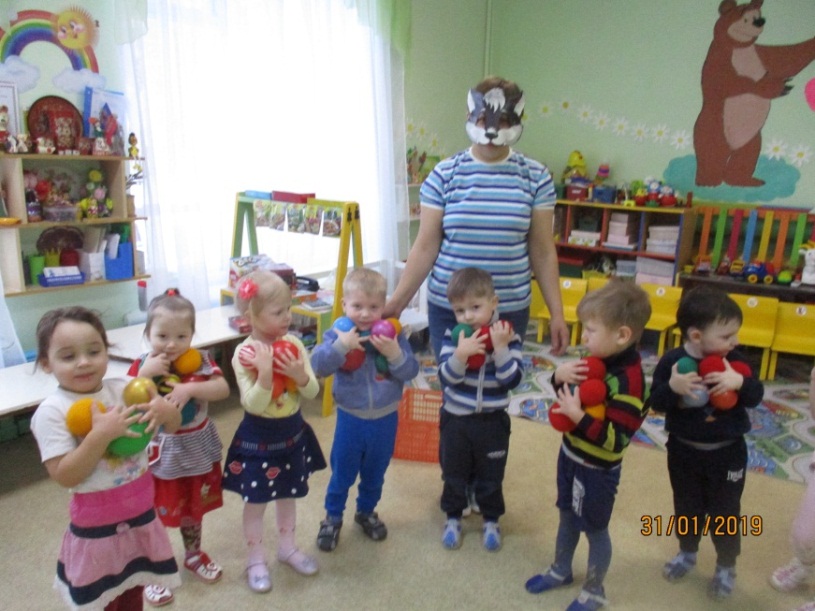 День здоровья
Праздник «Осень в гости просим»
«23 февраля»
Праздник «Путешествие в страну Мыльных пузырей»
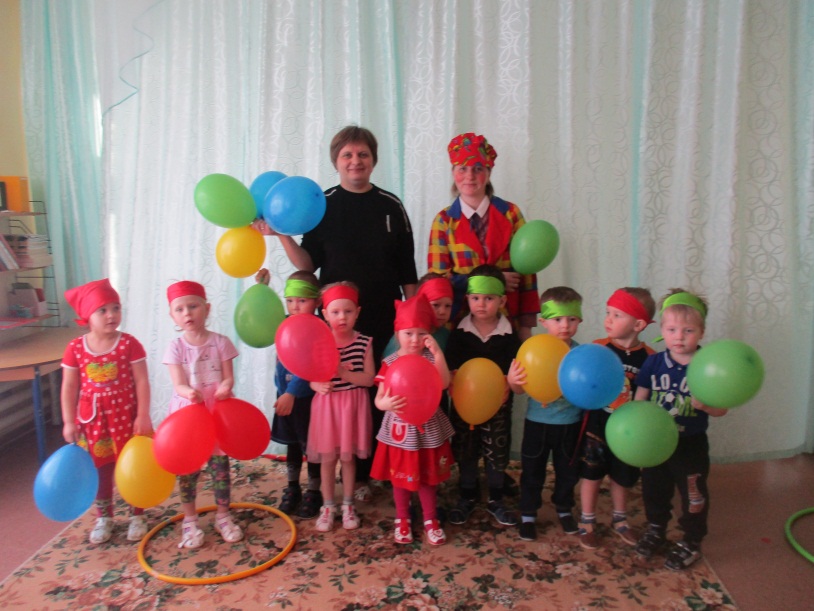 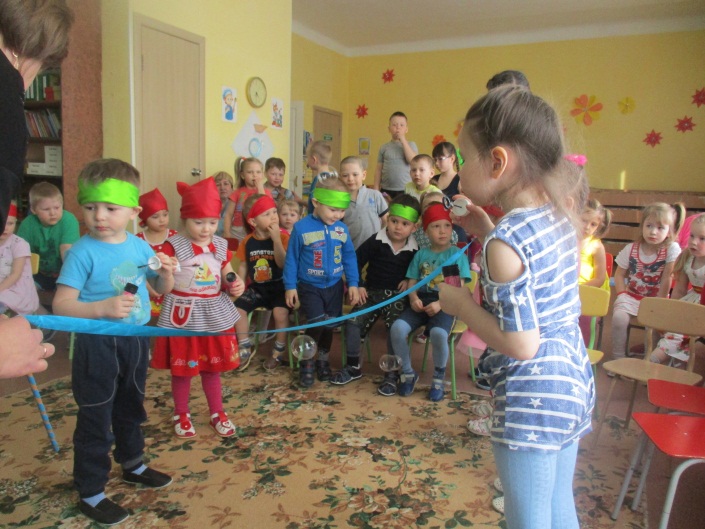 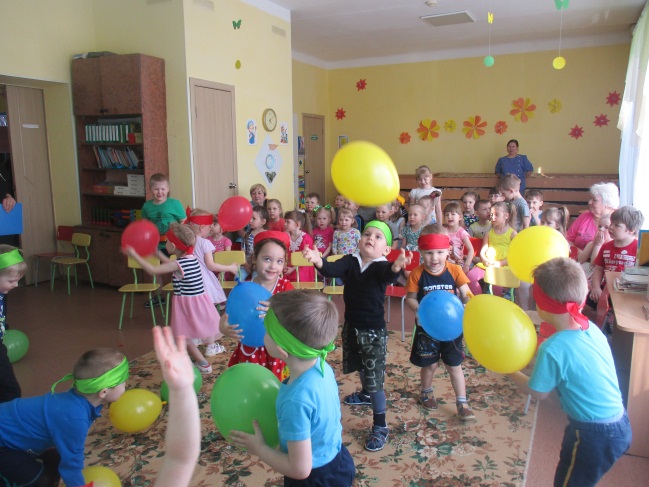 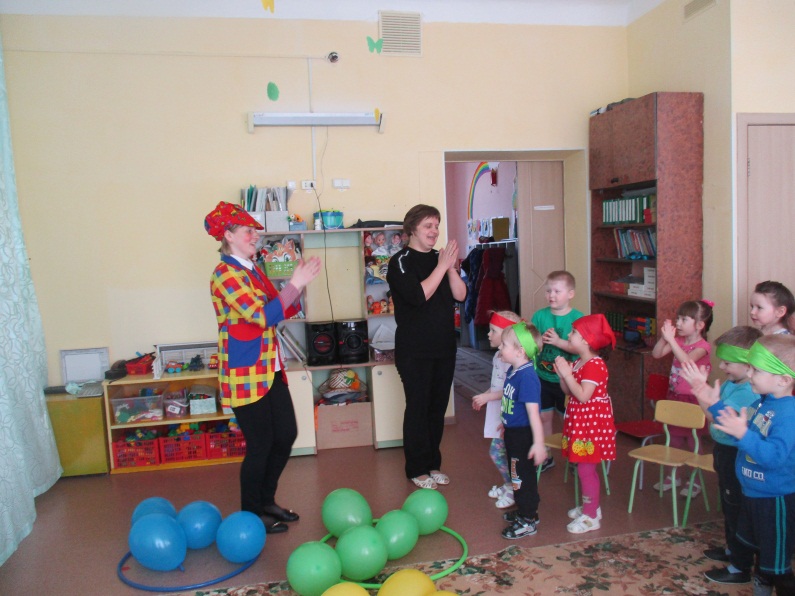 Новый год
«Масленица»
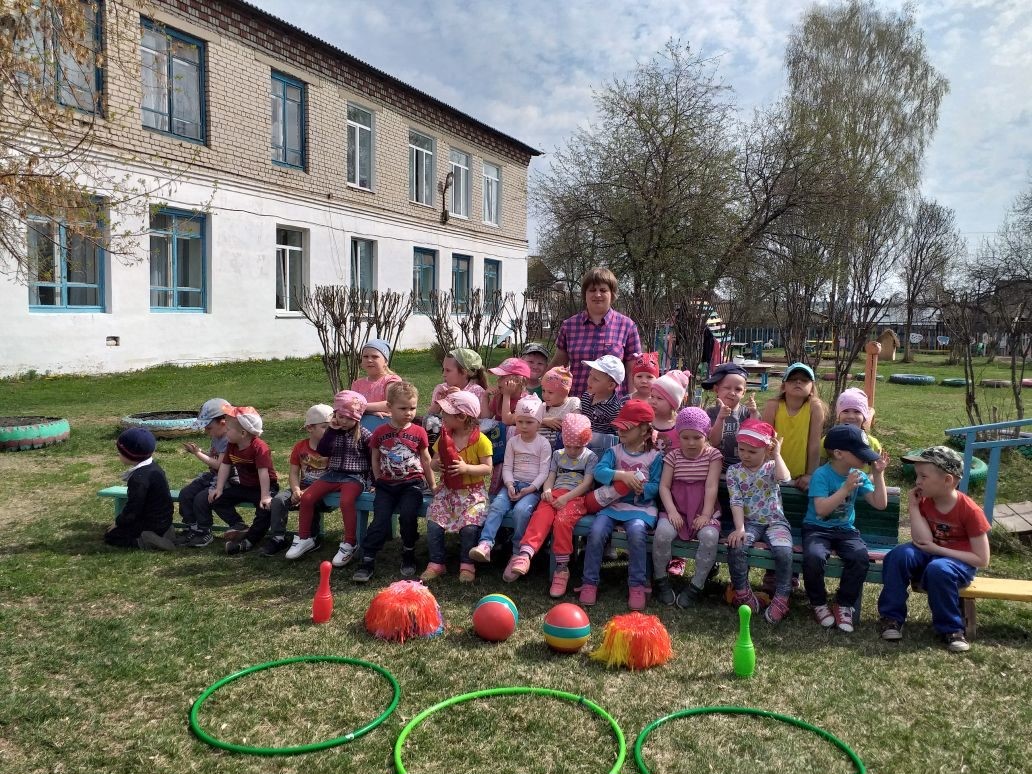 Работа по  основам безопасности
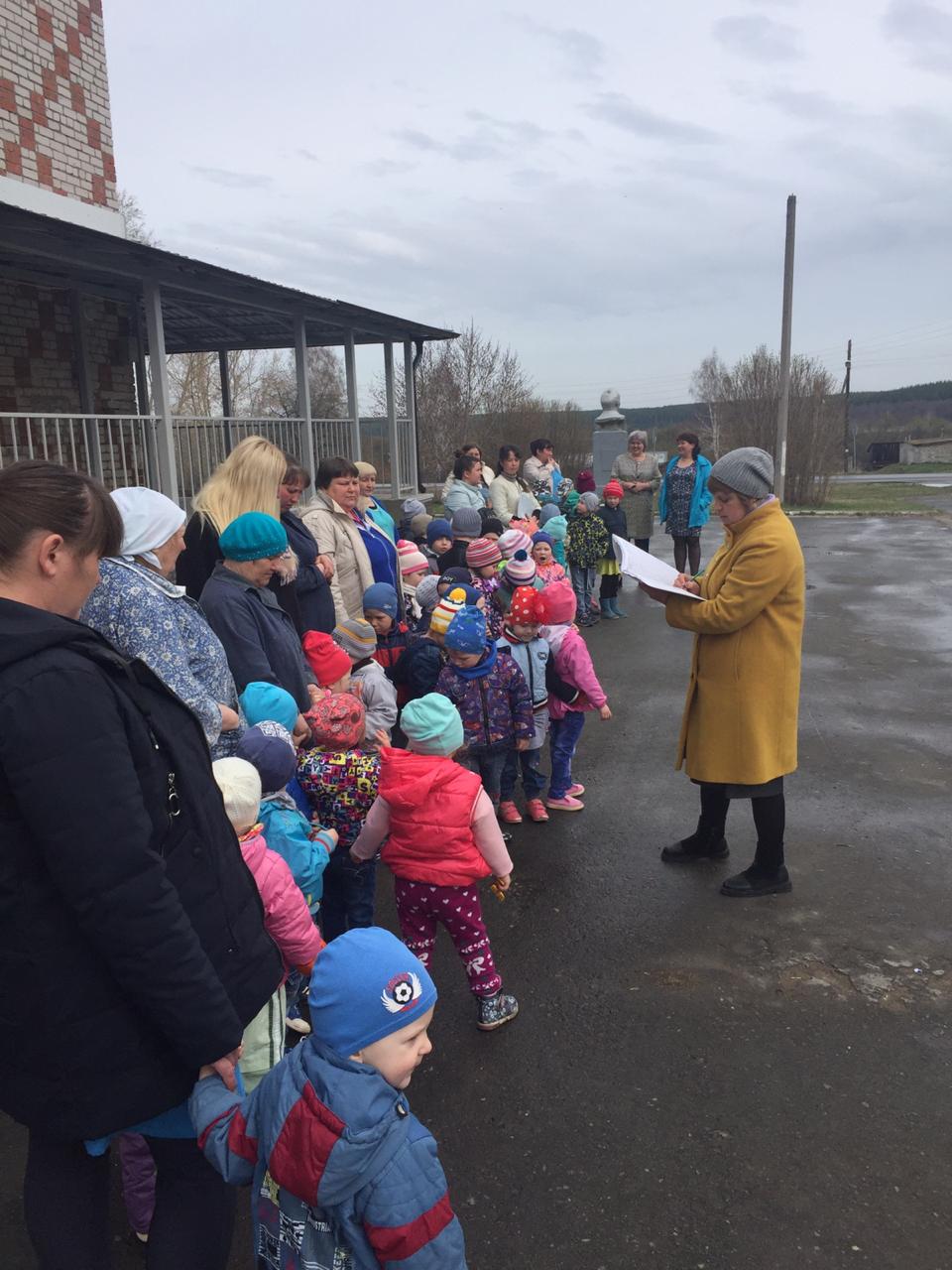 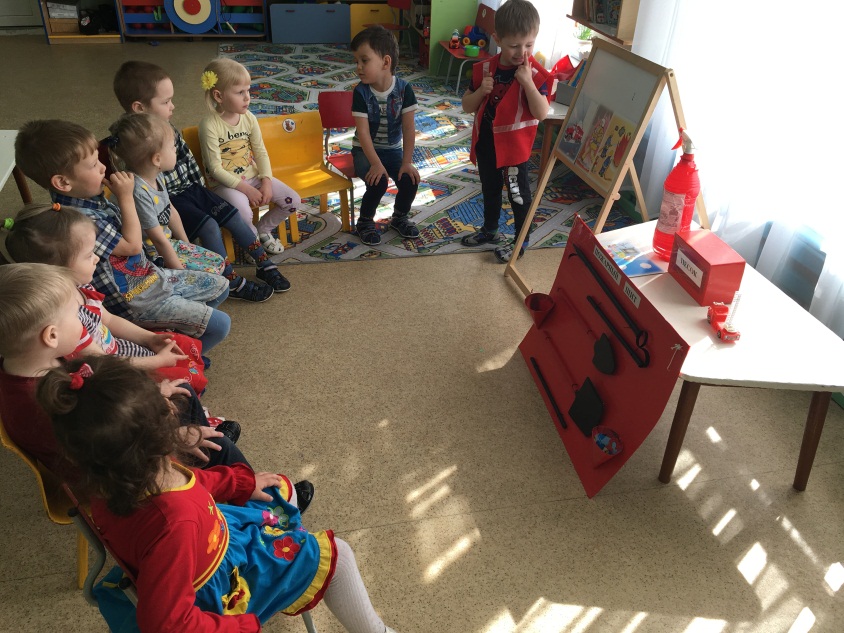 Работа по проекту«Волшебница Вода»
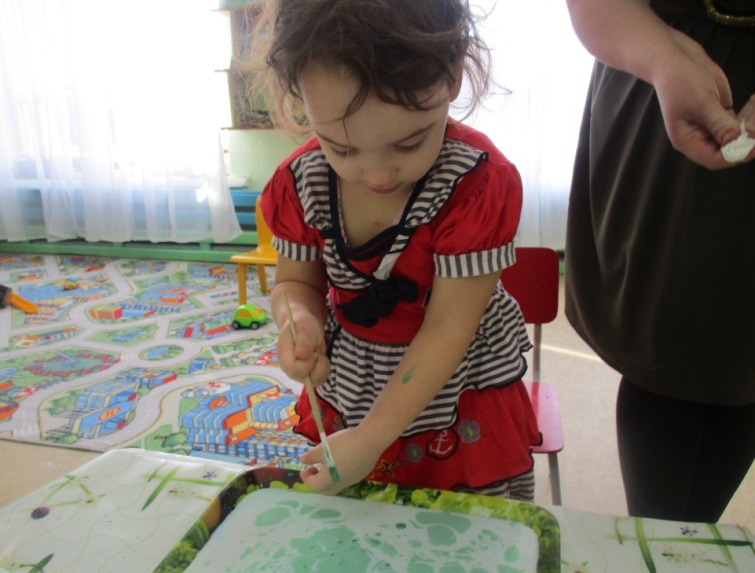 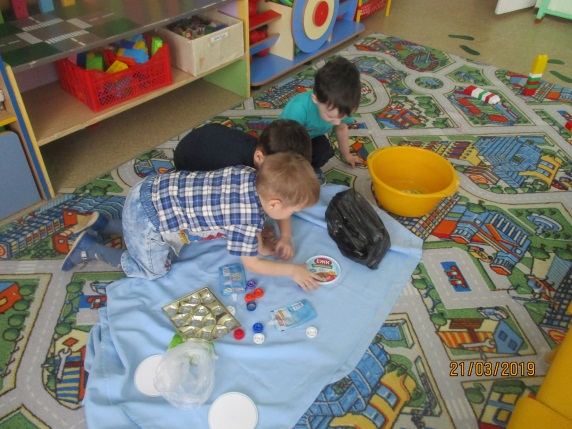 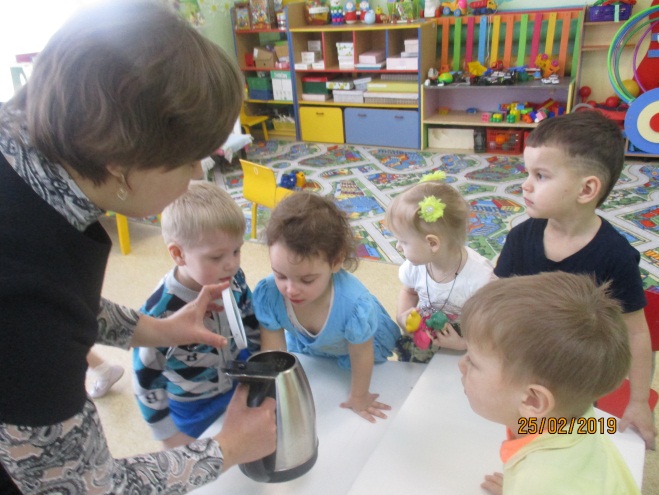 Мини музей «Волшебница Вода»
Достижения детей
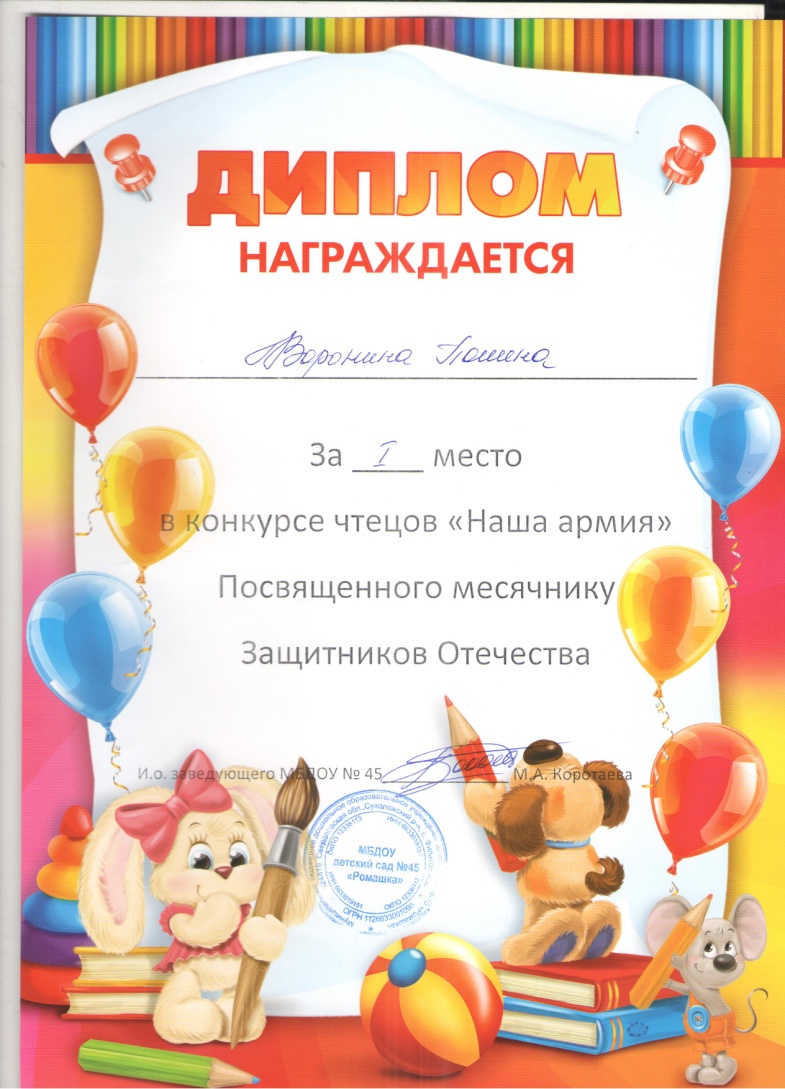 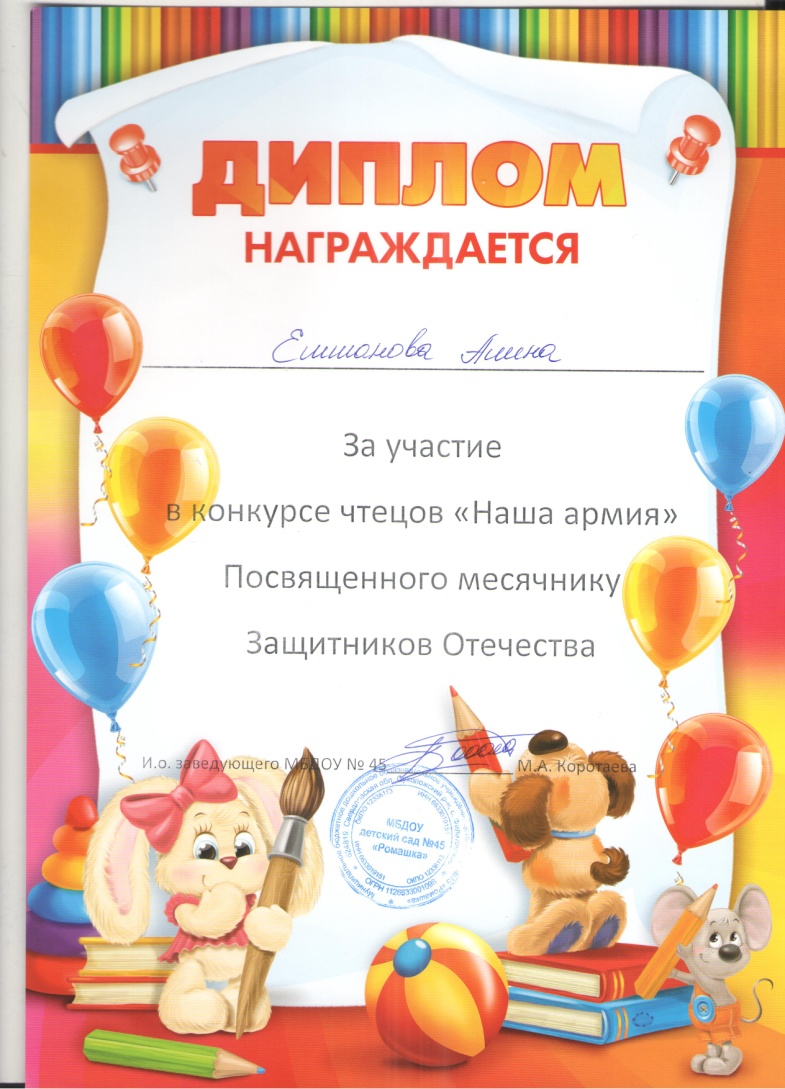 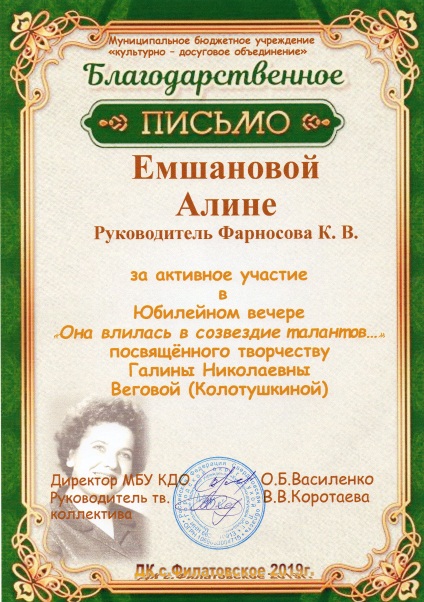 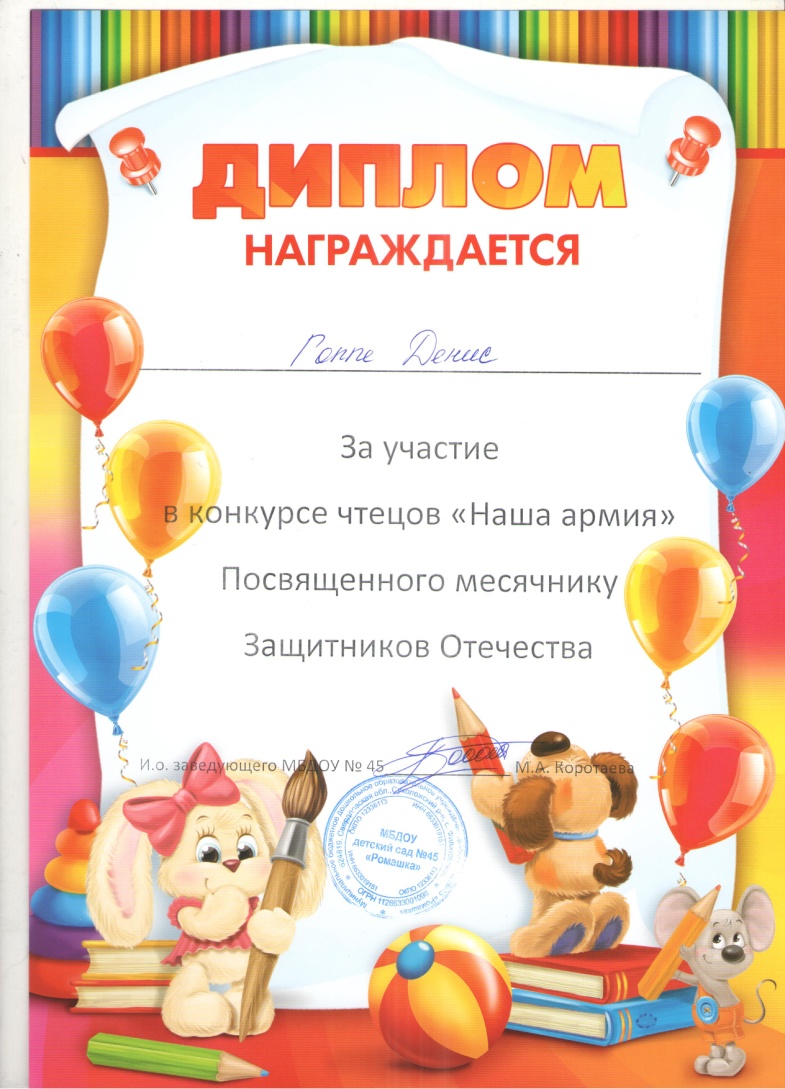 Сотрудничество с социальными партнерами
Всемирный День чтения
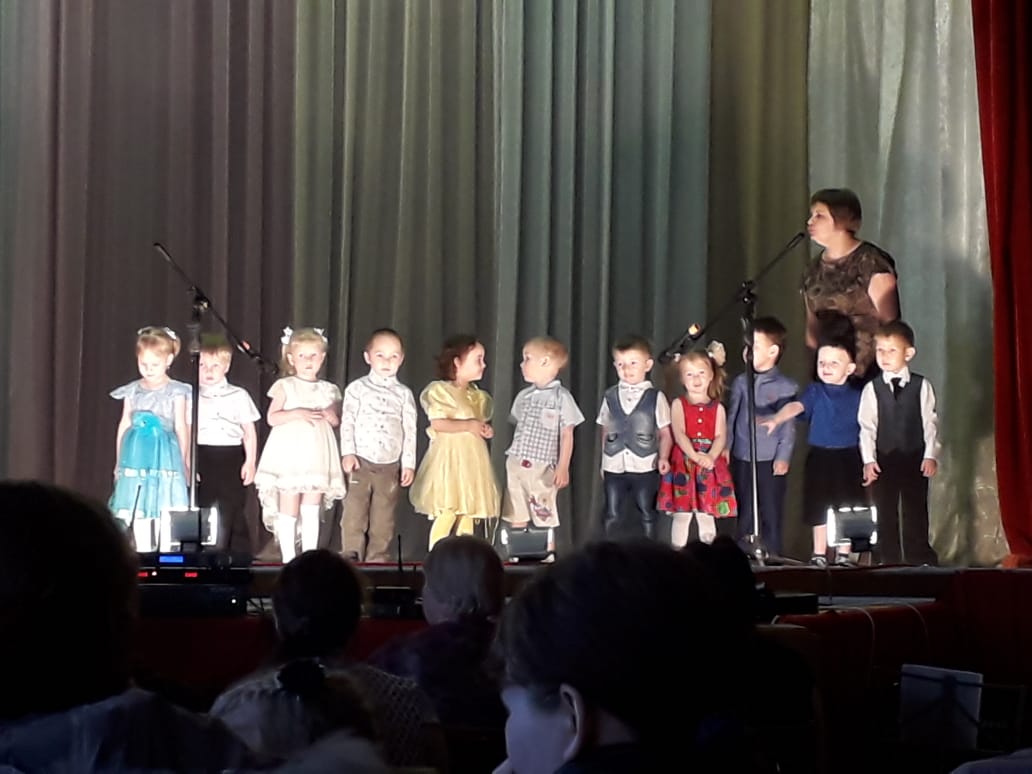 Выступление в Доме Культуры
Творчество детей и родителей
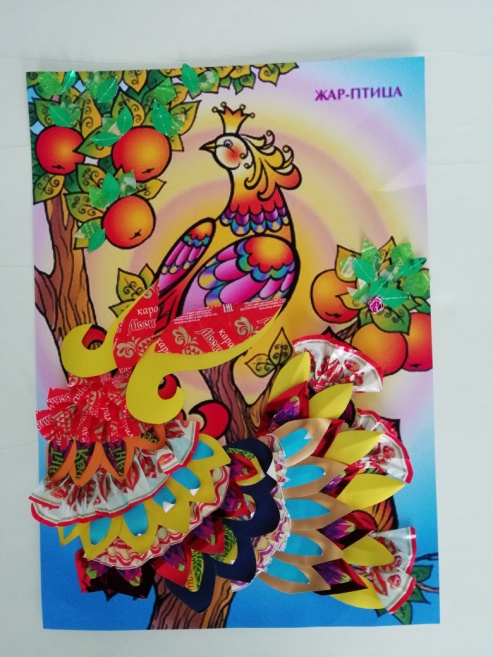 Выставка «23 февраля»
«Волшебное превращение фантика»
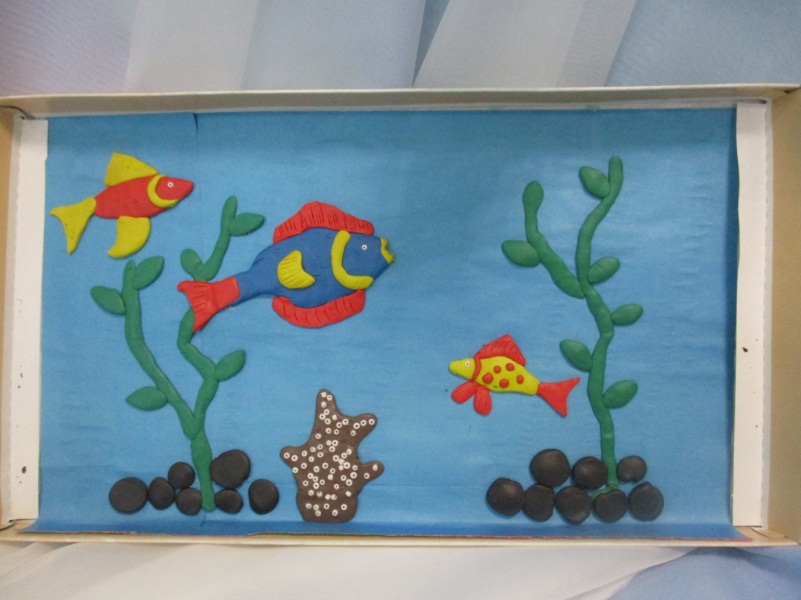 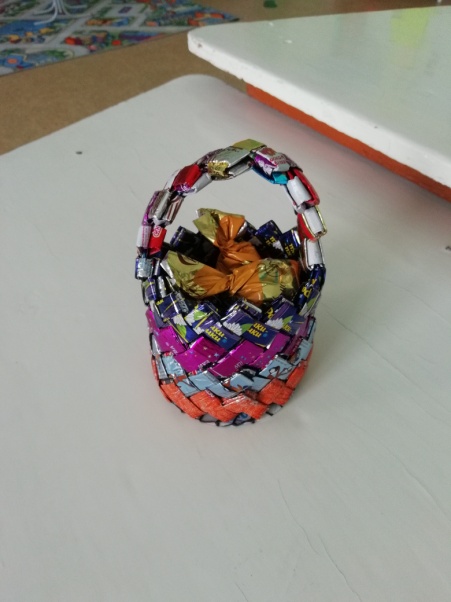 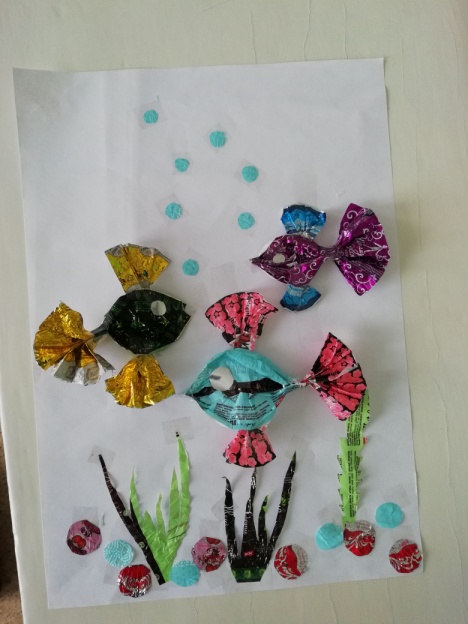 Творчество детей и родителей
«Озеро с обитателями»  
Семья  Гусакова Вовы
Семья  Казанцева Миши                                                                                  Аппликация «Ледоход на реке»
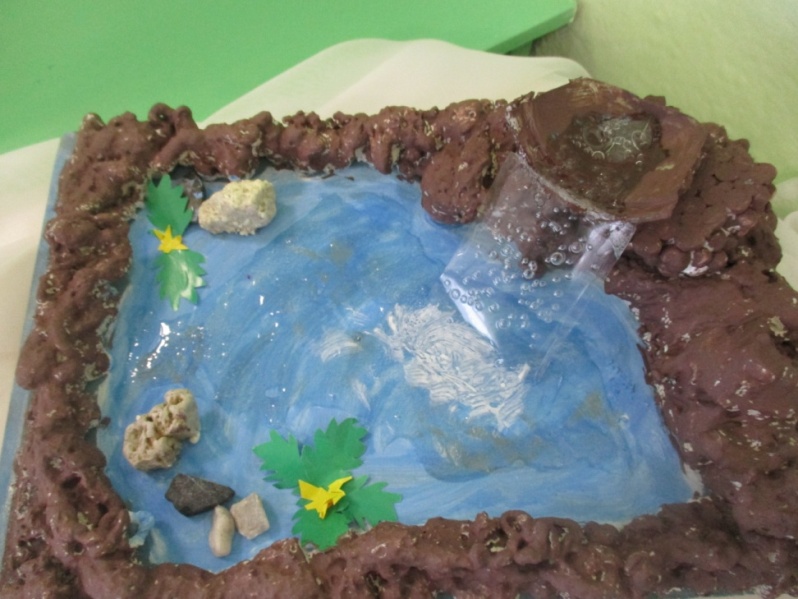 Макет «Ручей» Семья Усольцева Артёма
Показ открытого занятия для родителей по художественно-эстетическому развитию (рисование) «Весна пришла» с использованием нетрадиционной техники рисования пальчиками.
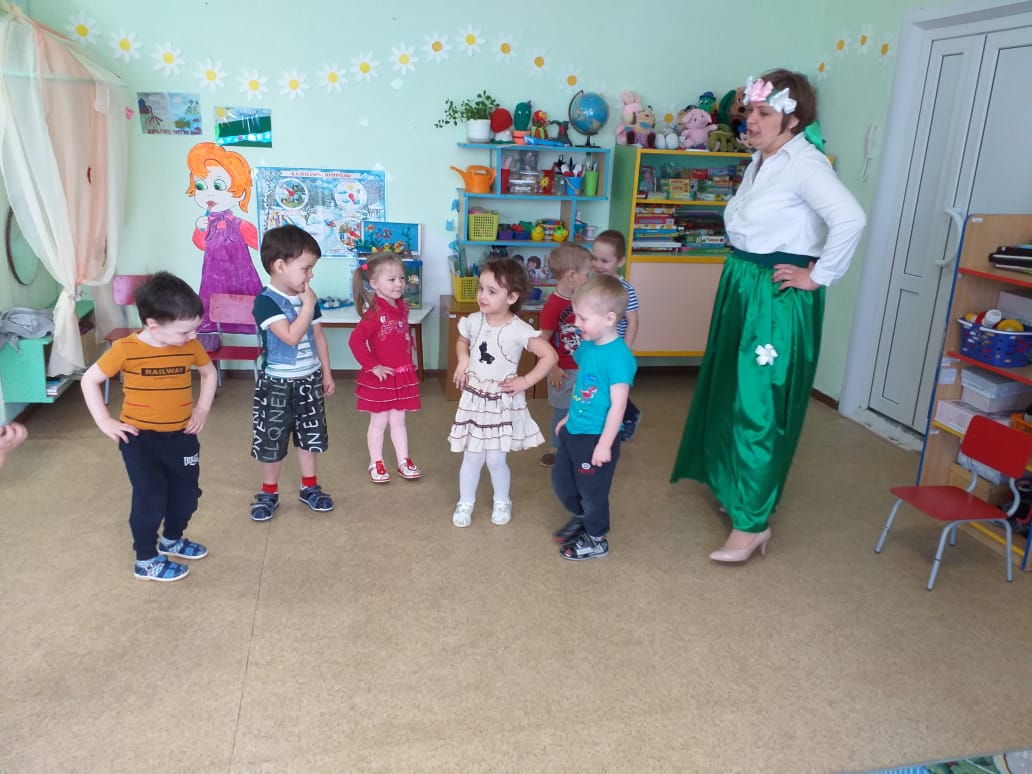 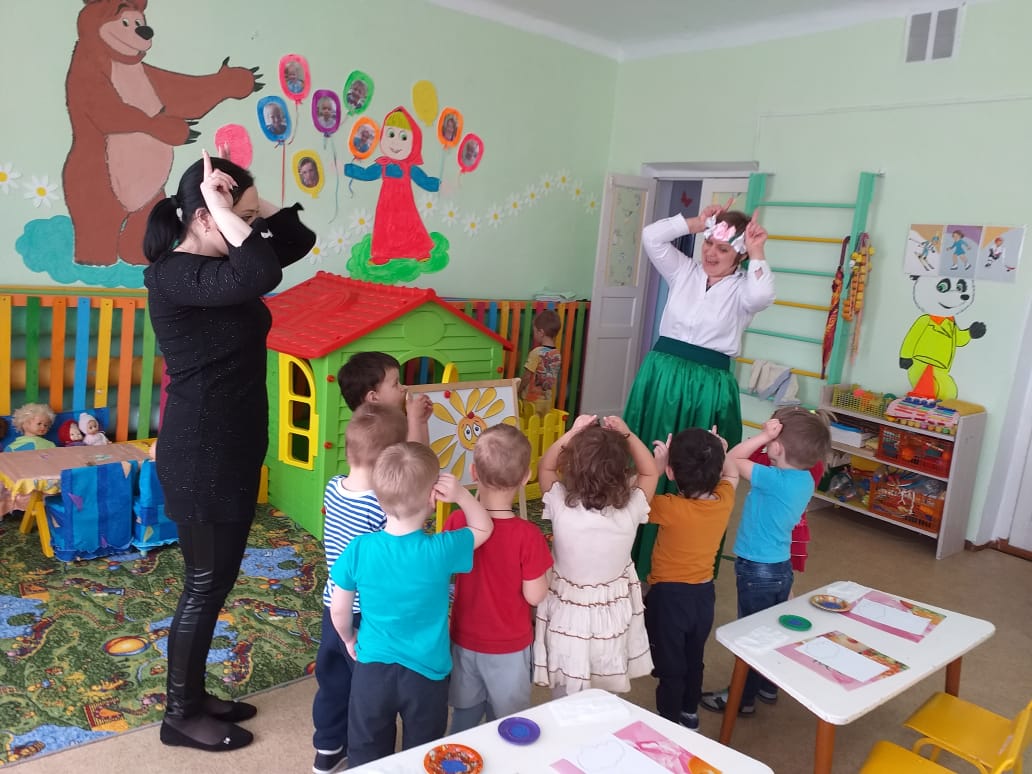 Открытое занятие   по декоративному рисованию «Украсим дымковскую уточку» с использованием технологий Л.Г. Петерсон – «Ситуация» и Базарного В.Ф. «Здоровьесберегающая».
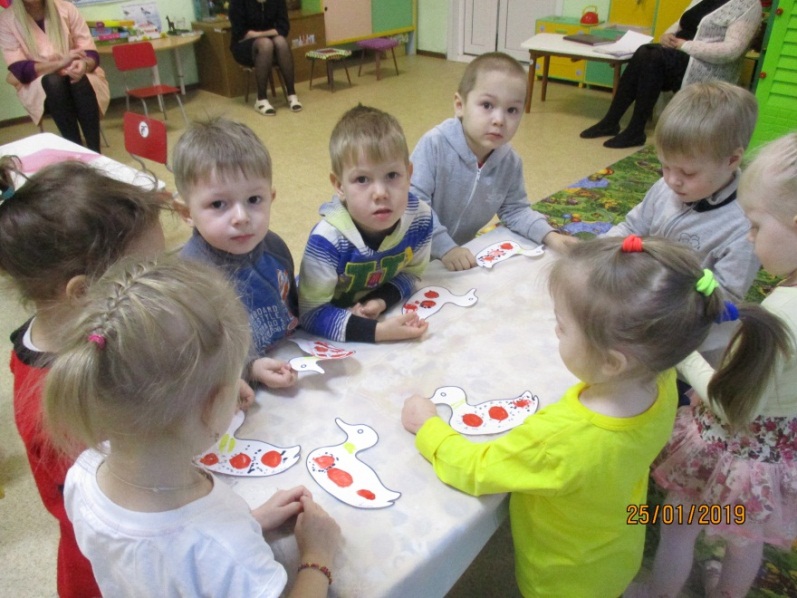 Дополнительное образование  художественной направленности «Весёлые ладошки»
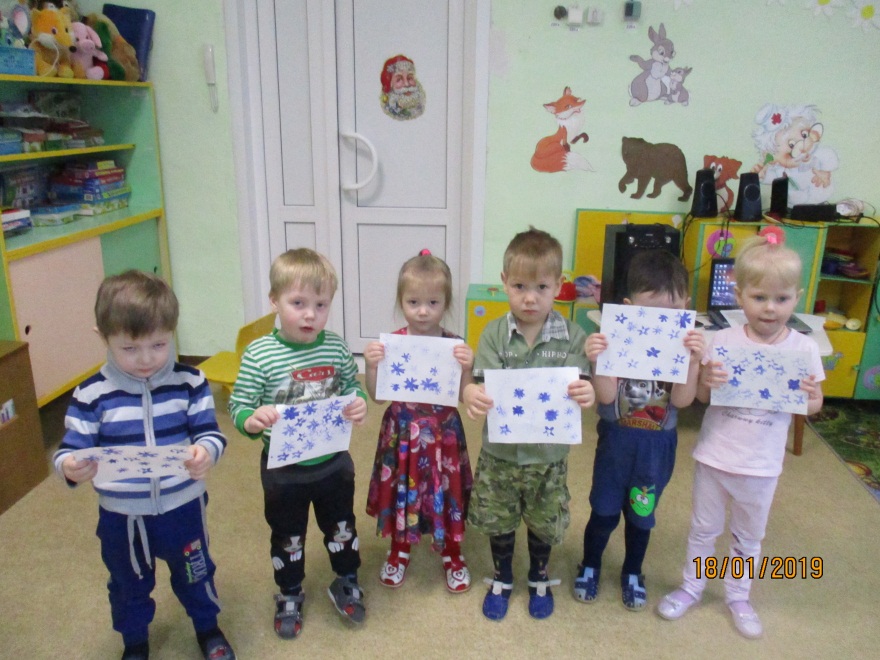 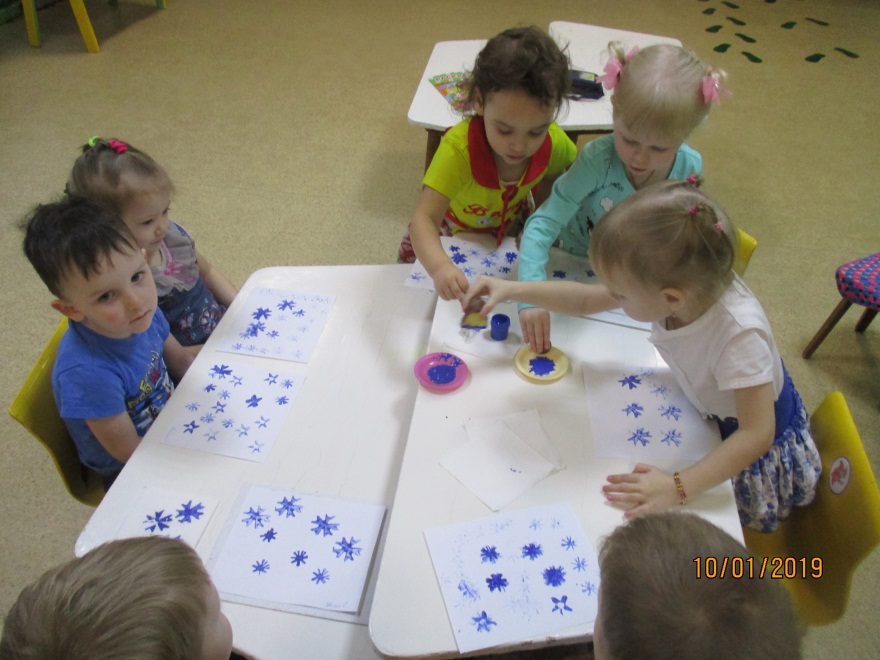 Дополнительное образование  художественной направленности «Весёлые ладошки»
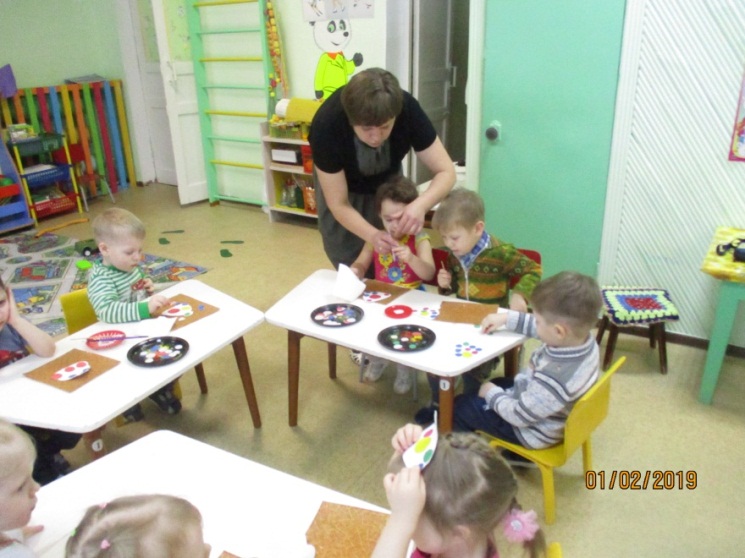 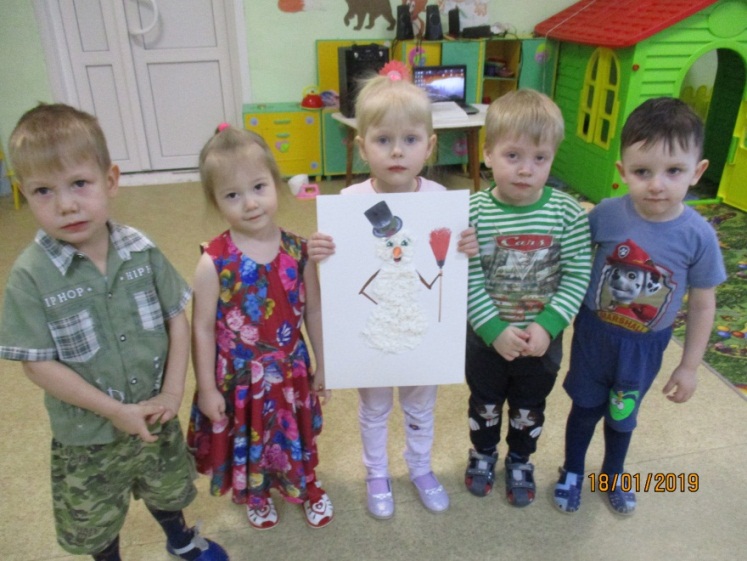 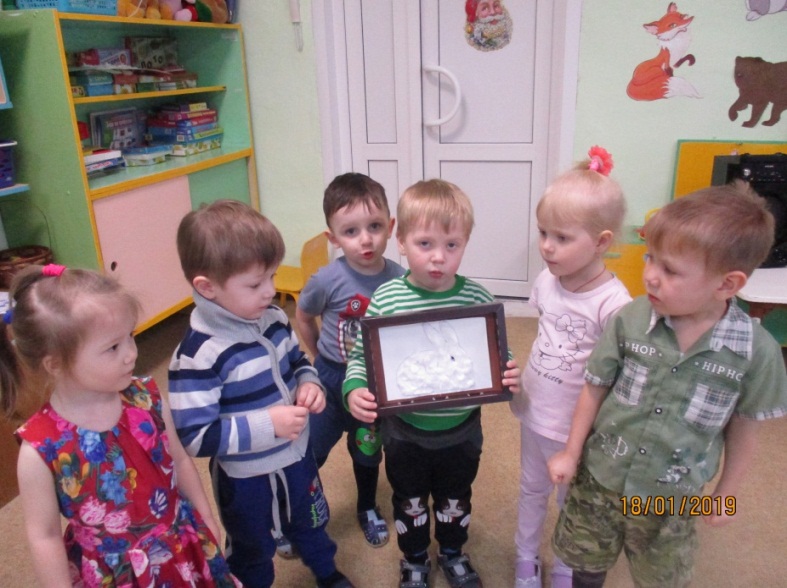 Развивающая предметно – пространственная среда
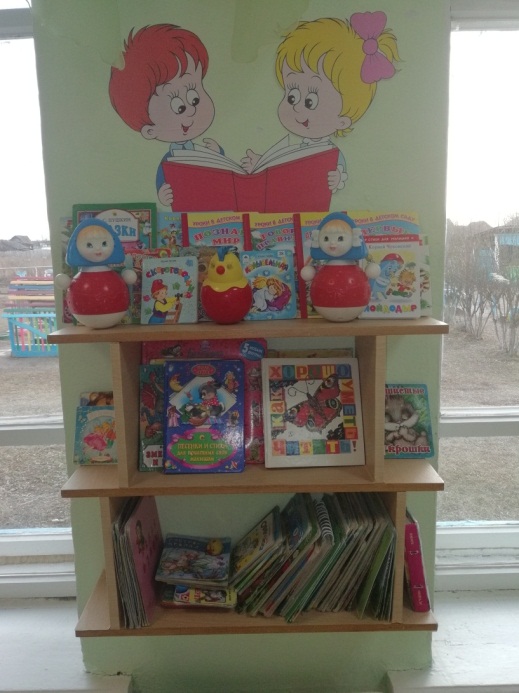 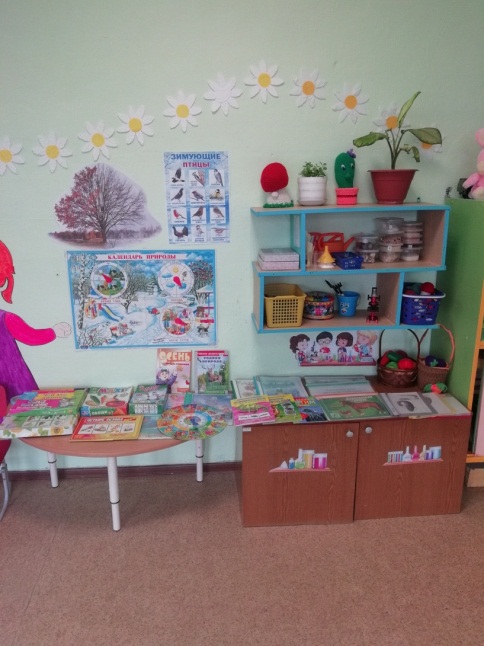 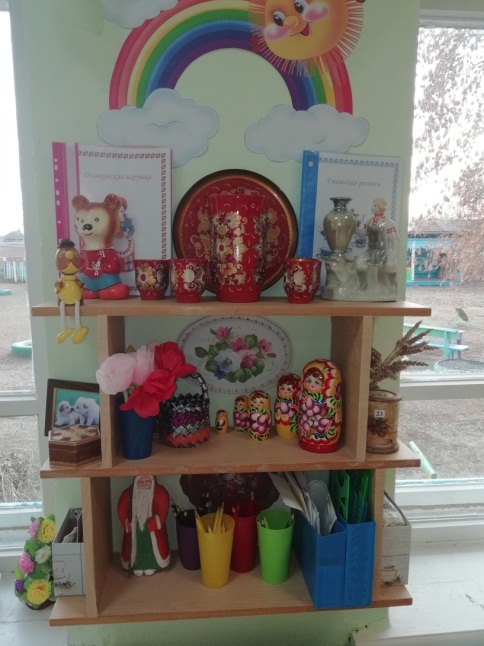 Развивающая предметно – пространственная среда
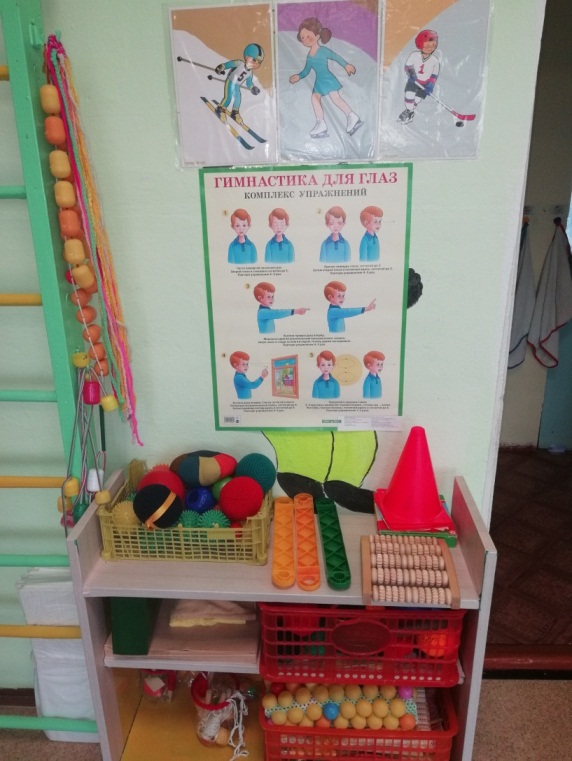 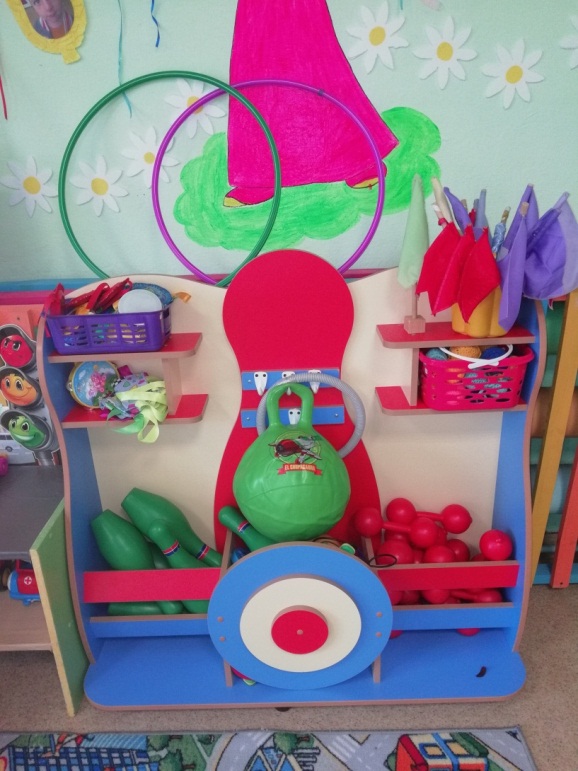 Мониторинг качества освоения детьми основной образовательной программы МБДОУ детский сад №27 «Колосок»  за 2015 -2016 учебный год
Проблемы: 
не все родители прислушиваются к советам воспитателей, продолжают нарушать режим дня, поздно приводят детей в детский сад;
не полностью укомплектованы центры патриотического воспитания и сюжетно-ролевых игр, необходимо обновить игрушки и закупить настольно-печатные и дидактические игры
Успехи: 
разработан и реализован проект « Волшебница Вода»; «Волшебное превращение фантика»
 Положительная динамика в успехах воспитанников, с которыми проводилась индивидуальная работа по образовательным областям.
дети активно вовлекаются в самостоятельную экспериментальную деятельность, имеют возможность свободного доступа в уголки развития.
Родители по мере возможности принимают участие в жизни группы и детского сада; посещают занятия, праздники и развлечения  с участием детей, заполняют анкеты.
Задачи  на 2019-2020 учебный год:
-  Продолжение целенаправленной работы с детьми по всем образовательным областям.
- Совершенствование работы по взаимодействию с родителями, при непосредственном вовлечении их в образовательный процесс, в том числе посредством создания образовательных проектов совместно с семьей на основе выявления потребностей и поддержки образовательных инициатив семьи. Также взаимодействие с семьей по вопросам образования ребенка, охраны и укрепления его здоровья, оказания при необходимости консультативной и иной помощи.
- Продолжение совершенствования пространственной предметно-развивающей среды в группе в соответствии с ФГОС ДО: пополнить среду группы атрибутами для сюжетно-ролевых игр; игровыми модулями (стройка, МЧС, спец. техника и т. д.); дополнить дидактическим материалом по патриотическому воспитанию;  наглядно – дидактическими пособиями по декоративному народно – прикладному искусству.
- Повышение уровня педагогического мастерства, путем самообразования, обмена опыта работы, посещение мероприятий (семинаров, практикумов, мастер-классов, участие в конкурсах педагогического мастерства).